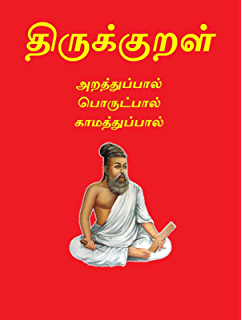 திருக்குறள்
திருக்குறள் உலக புகழ் பெற்ற பொது மறை நூல்.இந்நூலை இயற்றியவர் திருவள்ளுவர்.திருவள்ளுவரை நாயனார், தேவர், தெய்வப்புலவர், பெருநாவலர், பொய்யாமொழிப் புலவர் என்றும் பல சிறப்புப்பெயர்களால் அழைப்பர்.இந்நூல் அறம், பொருள், இன்பம்( காமம்) என்னும் முப்பாலையும் அழகாக எடுத்துரைக்கிறது.வாழ்கையின் அனைத்து பகுதிகளையும் எடுத்துரைக்கும் ஒரு சிறந்த வாழ்வியல் நூலாகும்.

சாதி, மதம், மொழி, நாடு என்று வேறுபாடு இல்லாமல் மக்கள் அனைவருக்கும் பொருந்துவதாக உள்ளதால் உலக பொது மறை என்று அழைக்கப்படுகிறது. தெய்வநூல், பொய்யாமொழி,தமிழ் மறை,முப்பால் என்று வேறு பெயர்களும் உண்டு.இந்நூலை பாராட்டித் தோன்றியது திருவள்ளுவமாலை. இந்நூல் அதிக மொழிகளில் மொழி பெயர்க்கப்பட்டுள்ளது.திருக்குறளில் 133 அதிகாரமும், அதிகாரத்துக்கு 10 குறளும் மொத்தம் 1330 குறளும் அடங்கியுள்ளது. ஒவ்வொரு குறளும் இரண்டு அடிகளையும் ஏழு சீரும் கொண்ட வெண்பாவாகும்.இந்நூலில் பெரும் பிரிவு பால் எனவும்,சிறு பிரிவு இயல் எனவும், அதனினும் சிறியது அதிகாரம் என்று வகுக்க பெற்றுள்ளது.
அறத்துப்பால்-38 அதிகாரங்கள் 
பொருட்பால்-70 அதிகாரங்கள் 
காமத்துப்பால்-25 அதிகாரங்கள் 
    திருக்குறளுக்கு பலர் உரை எழுதியுள்ளதால், காலத்துக்கும்
    ஆசிரியரின் அறிவுக்கும் தகுந்தார் போல் இயலை மாற்றி
   அமைத்துள்ளனர்.
அறத்துப்பால்
    பாயிரவியல் 
   இல்லறவியல்
   துறவறவியல்
   ஊழியல்
பொருட்பால் 
   அரசியல்
   அமைச்சியல்
  அரணியல்
  கூழியல்
  படையில்
  நட்பியல்
குடியியல்
   காமத்துப்பால்
  களவியல் 
   கற்பியல்
முன்னுரை
அதிகாரம் 97. மானம்
	
அதிகார முன்னுரை:

இனிக் குடிப்பிறந்தார்க்கு உரியவாய குணங்கள் கூறுவான் தொடங்கி, முதற்கண் மானம் கூறுகின்றார். அஃதாவது, எஞ்ஞான்றும் தந்நிலையில் தாழாமையும், தெய்வத்தால் தாழ்வு வந்துழி உயிர்வாழாமையுமாம். இஃது, அக்குடிப்பிறப்பினை நிறுத்துதல் உடைமையின், அச்சிறப்புப் பற்றி முன் வைக்கப்பட்டது.
குறள் 961
இன்றி அமையாச் சிறப்பின ஆயினும்
     குன்ற வருப விடல்

     .விளக்கம் 1:
      இன்றியமையாத சிறப்பை உடைய செயல்களே ஆயினும் குடிப்பெருமை தாழுமாறு வரும் செயல்களை ஒருவன் செய்யாமல் விட வேண்டும்.

       விளக்கம் 2:
       ஒன்று இல்லாமல் எதுவும் நடைபெறாது என்னும் அளவிற்கு அது முக்கியமானது; ஆனாலும் அதைச் செய்தால் குடும்பத்திற்கு இழிவு வரும் என்றால் அந்த ஒன்றைச் செய்யாதே.
குறள் 962
சீரினும் சீரல்ல செய்யாரே சீரொடு 
       பேராண்மை வேண்டு பவர்.

       விளக்கம் 1:
             புகழோடு பெரிய ஆண்மையும் விரும்புகின்றவர், புகழ்          தோடும் வழியிலும் குடிப்பெருமைக்கு ஒவ்வாத   செயல்களைச் செய்யமாட்டார்.

       விளக்கம் 
        2:புகழுடன் தன் குடும்பப் பெருமையை நிலைநாட்ட விரும்புபவர் புகழுக்குரியவற்றைச் செய்யும்போதும் தம் குடும்பப் பெருமைக்கு ஏற்காத இழிவுகளைச் செய்யமாட்டார்
குறள் 963
பெருக்கத்து வேண்டும் பணிதல் சிறிய
      சுருக்கத்து வேண்டும் உயர்வு.

      விளக்கம் 1:
        செல்வம் பெருகியுள்ள காலத்தில் ஒருவனுக்குப் பண்பு வேண்டும், செல்வம் குறைந்து சுருங்கும் வறுமையுள்ள காலத்தில் பணியாத உயர்வு வேண்டும்.

      விளக்கம் 2:
        நல்ல குடும்பத்தில் பிறந்து மானம் காக்க எண்ணுவோர் செல்வம் நிறைந்த காலத்தில் பிறரிடம் பணிவுடனும், வறுமை வந்த காலத்தில் தாழ்ந்து விட்டுக் கொடுக்காமலும் நடந்து கொள்ள வேண்டும்.
குறள் 964
தலையின் இழிந்த மயிரனையர் மாந்தர்                                                                   நிலையின் இழிந்தக் கடை

       விளக்கம் 1:
      மக்கள் தம் உயர்வுக்கு உரிய நிலையிலிருந்து தாழ்ந்த போது, தலைமையிலிருந்து விழுந்து தாழ்வுற்ற மயிரினைப் போன்றவர் ஆவர்.

       விளக்கம் 2:
         நல்ல குடும்பத்தில் பிறந்தவர் மானம் காக்காமல் தம் உயர்ந்த நிலையை விட்டுவிட்டுத் தாழ்ந்தால், தலையை விட்டு விழுந்த மயிரைப் போன்றவர் ஆவார்.
குறள் 965
குன்றின் அனையாரும் குன்றுவர் குன்றுவ                                                       குன்றி அனைய செயின்.

விளக்கம் 1:
      மலை போல் உயர்ந்த நிலையில் உள்ளவரும், தாழ்வுக்கு காரணமானச் செயல்களை ஒரு குன்றிமனி அளவு செய்தாலும் தாழ்ந்து போய் விடுவர்.

     விளக்கம் 2:
      நல்ல குடும்பத்தில் பிறந்து மலைபோல உயர்ந்தவரும்கூட தாழ்வானவற்றை ஒரு குன்றிமணி அளவு செய்தாலும் தாழ்ந்து போவார்.
குறள் 966
புகழ்இன்றால் புத்தேள்நாட்டுஉய்யாதால்  என்மற்று                     இகழ்வார்பின் சென்று நிலை.

     விளக்கம் 1:
       மதியாமல் இகழ்கின்றவரின் பின் சென்று பணிந்து நிற்க்கும் நிலை, ஒருவனுக்கு புகழும் தராது, தேவருலகிலும் செலுத்தாது, வேறு பயன் என்ன.

      விளக்கம் 2:
       உயிர் வாழும் பொருட்டு மானத்தை விட்டுவிட்டுத் தம்மை இகழ்பவர் பின்னே சென்று வாழும் வாழ்வு, இம்மைக்குப் புகழ் தராது. மறுமைக்கு விண்ணுலகிலும் சேர்க்காது; வேறு என்னதான் தரும் அது?.
குறள் 967
ஒட்டார்பின் சென்றொருவன் வாழ்தலின் அந்நிலையே கெட்டான் எனப்படுதல் நன்று.
    
       விளக்கம் 1:
       மதியாதவரின் பின் சென்று ஒருவன் உயிர்வாழ்வதை விட, அவ்வாறு செய்யாத நிலையில் நின்று அழிந்தான் என்று சொல்லப்படுதல் நல்லது.

        விளக்கம் 2:
        இகழுபவர் பின்னே சென்று அவர் தரும் பொருளை, பதவியைப் பெற்று உயிர்வாழ்வதைக் காட்டிலும் அவன் இறந்துபோனான் என்று சொல்லப்படுவது அவனுக்கு நல்லதாம்
குறள் 968
மருந்தோமற்று ஊன்ஓம்பும் வாழ்க்கைபெருந்தகைமை              பீடழிய வந்த இடத்து.

       விளக்கம் 1:
     ஒருவனுடைய பெருந்தகைமை தன் சிறப்புக்கெட நேர்ந்த போது, அவன் உடம்பை மட்டும் காத்து வாழும் வாழ்க்கை சாவாமைக்கு மருந்தோ.

      விளக்கம் 2:
      குடும்பப் பெருமைக்கான மானம் அழிய நேர்ந்தபோது இறந்து போகாமல் இந்த உடம்பைக் காத்துவாழும் வாழ்க்கை சாவாமைக்கு மருந்து ஆகுமோ?.
குறள் 969
மயிர்நீப்பின் வாழாக் கவரிமா அன்னார்                                                     உயிர்நீப்பர் மானம் வரின்.
       
         விளக்கம் 1:
             தன் உடம்பிலிருந்து மயிர் நீங்கினால் உயிர்வாழாத கவரிமானைப் போன்றவர் மானம் அழிய நேர்ந்தால் உயிரை விட்டுவிடுவர்.

       விளக்கம் : 2
             மயிர்எலாம் இழந்துவிட்டால் உயிர் வாழ முடியாத கவரிமான் (சாமரம்) போன்றவர் தம் குடும்பப் பெருமை எல்லாம் அழிய நேர்ந்தால் உயிர் வாழமாட்டார்.
குறள் 970
இளிவரின் வாழாத மானம் உடையார்                                                  ஒளிதொழுது ஏத்தும் உலகு.

விளக்கம் 1:
      தமக்கு யாதேனும் இழிவு நேர்ந்தால் உயிர் வாழாத மானம் உடையவரின் புகழை உலகத்தார் தொழுது ஏந்தி நிற்பார்கள்.

     விளக்கம் 2:
       தனக்கு இகழ்ச்சி வரும்போது உயிர்வாழாத மானம் மிக்க மனிதரின் புகழ் வடிவைப் பெரியோர் தொழுது பாராட்டுவர்.